Physisorption, surface area and porosity
Brunauer Emmett and Teller (BET equation):
n amount of adsorbate (g) at the pressure P
nm amount of adsorbate corresponding to the formation of a monolayer
C BET constant 
 P0 saturation pressure
Mw è Molecular weight of the adsorbate  Na  Avogadro Number  am  “cross section  area” of the adsorbate.
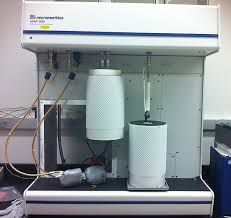 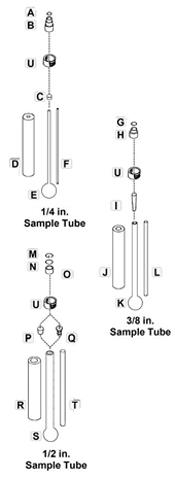 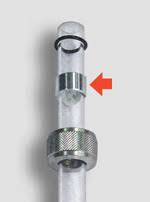 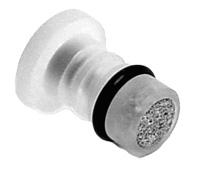 4
What is a Gas Sorption Analyzer?

Does it actually measure surface area and pore size?

NO!! It simply records various pressures of gas in the sample cell due to adsorption and desorption. The instrument then calculates the amount (as STP volume) of gas adsorbed/desorbed.

Surface area, pore size are calculated by PC software 

Pressure measurements are critical!
5
Low Surface  Area Materials
Vapour pressure at 77 K 

Kr = 267 Pa     N2 = 101325 Pa

The gas adsorption amount in the volumetric method is calculated from the difference between the number of dosed molecules and number of unadsorbed gas molecules at equilibrium pressure. 

In other words, by assuming both molecular sizes equal and adsorption pressure equal to 50 Pa, it is necessary to measure the pressure change of 0.16% (=50/30400) for N2 and 63% (=50/1830) for Kr at the same relative pressure (P/Po=0.3, N2=30400Pa, Kr = 80Pa). 

Obviously, it is easier to measure larger pressure change, and therefore, the accuracy of the measurement is better. For this reason, the lower the saturation vapour pressure at the adsorption measurement temperature, the more accurate the measurement of low surface areas and so Xe, with vapour pressure equal to 0.23 Pa at 77 K, is still a better gas to measure low surface areas. Unfortunately, Xe is much more expensive than Kr.
Nitrogen    	0.162 nm2 
Krypton		0.210 nm2
https://www.microtrac.it/it/applicazioni/conoscenza-base/method-of-small-surface/
6
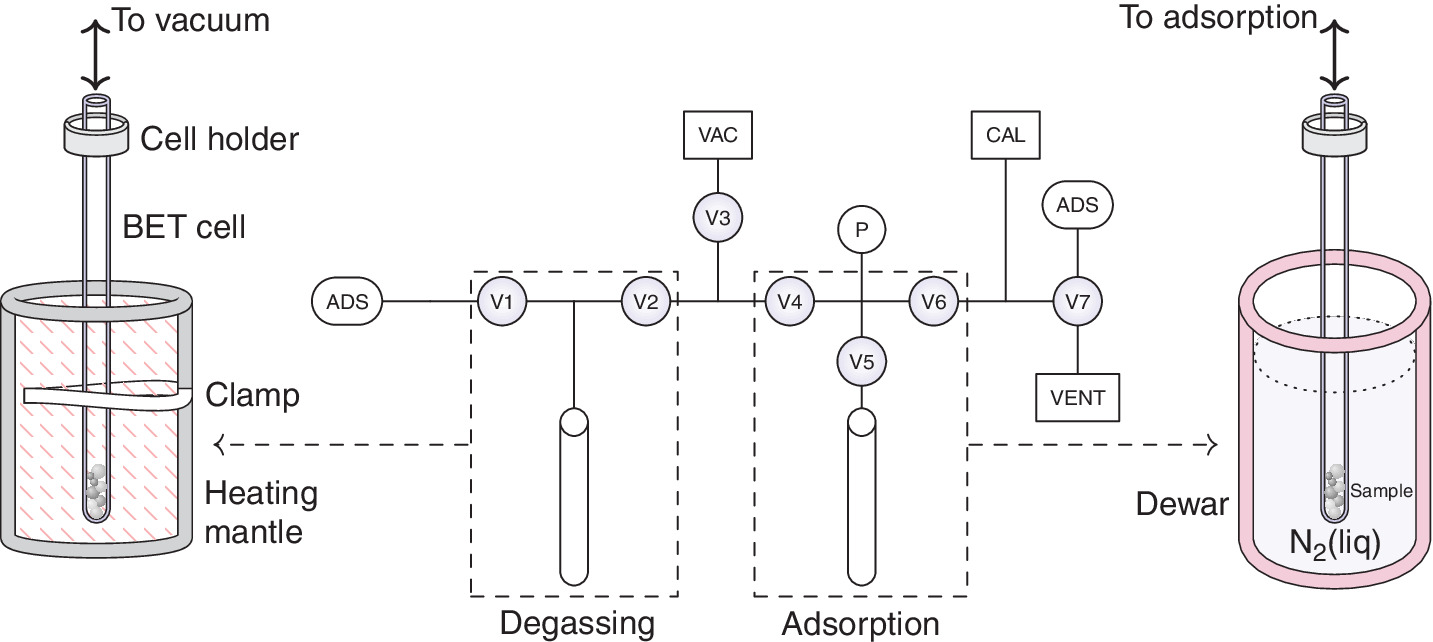 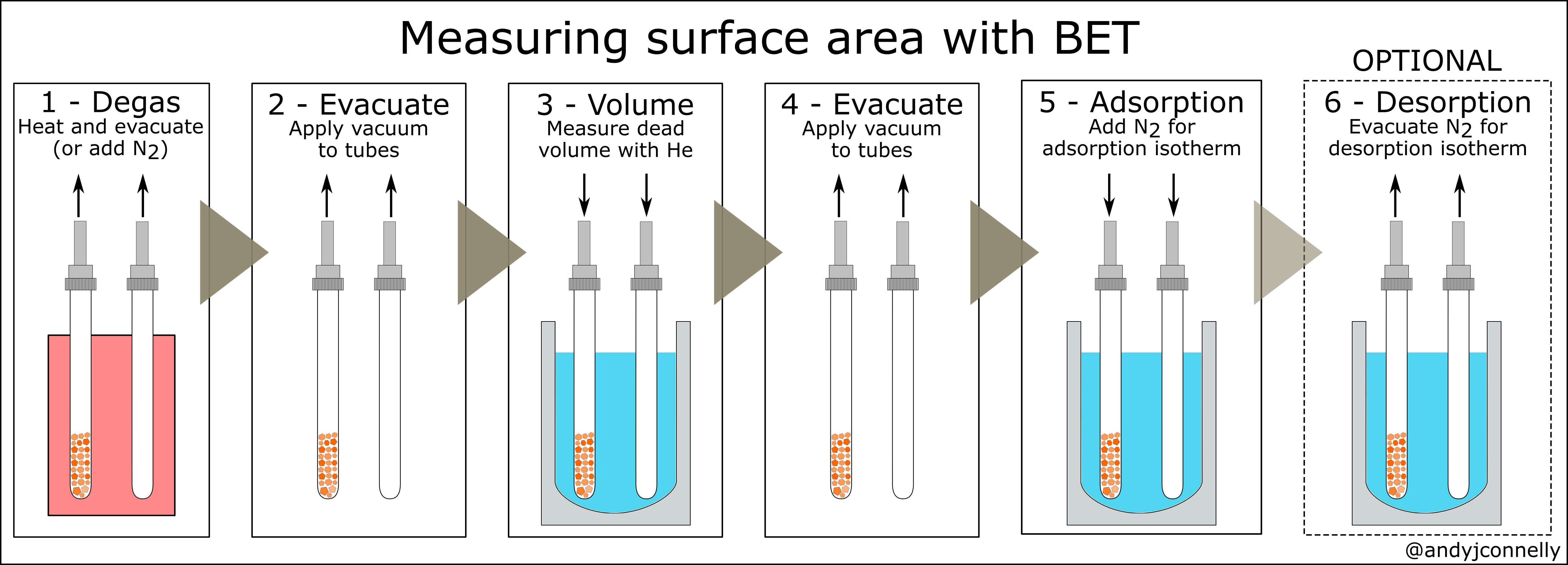 https://andyjconnelly.wordpress.com/2017/03/13/bet-surface-area/
Degas

Important step before measurement of surface area or pore size/volume

Surfaces armust be ‘cleaned’ of water/organic vapours in two ways:


With heating under a vacuum

Under a flow of dry, inert gas.


No modification must be induced
What is the result?
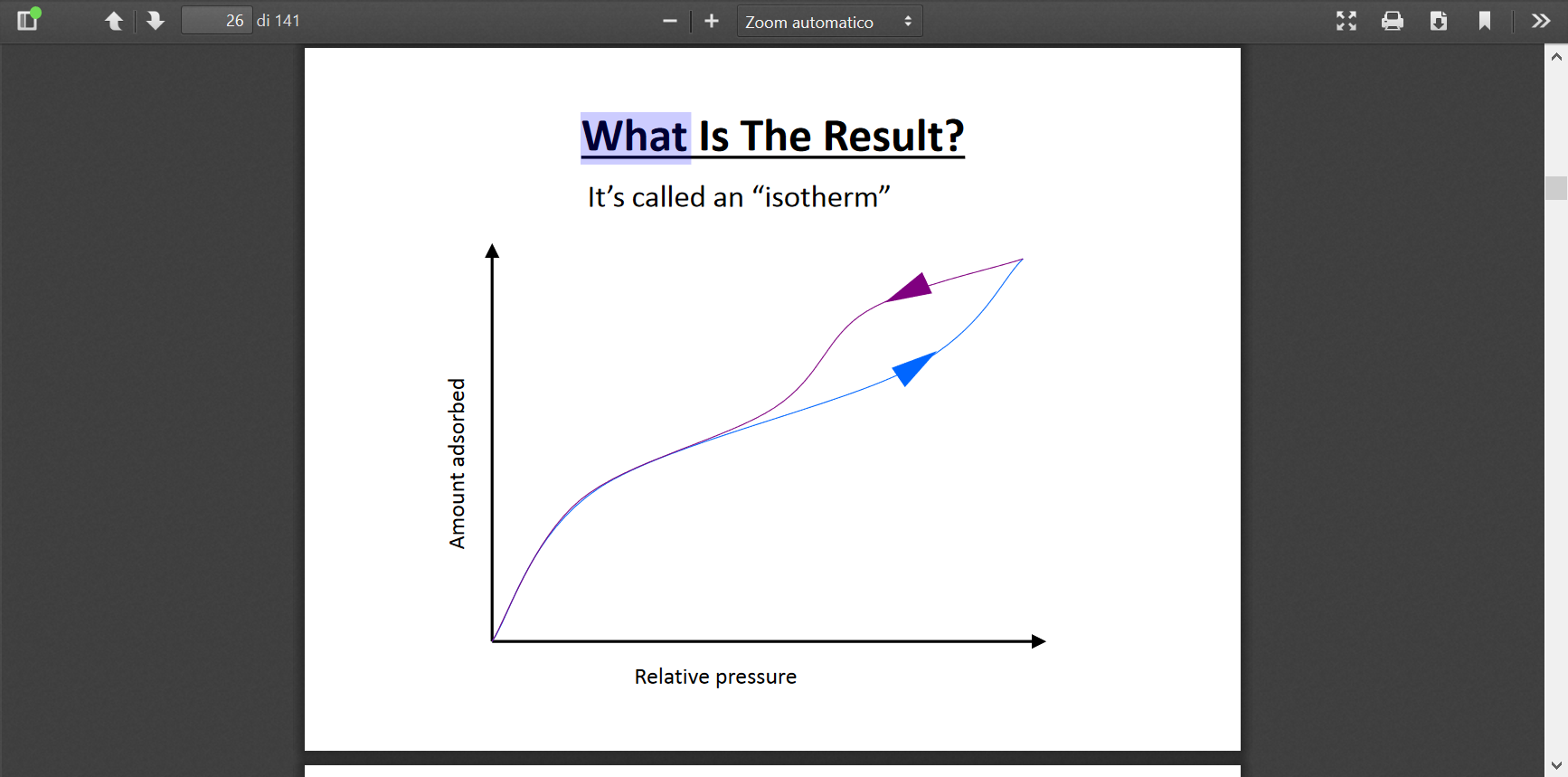 Desorption curve may overlay on, 
or appear to left of, 
the adsorption curve
The values on the y-axis are calculated from pressure measurements (and temperature values)
9
What to Analize?
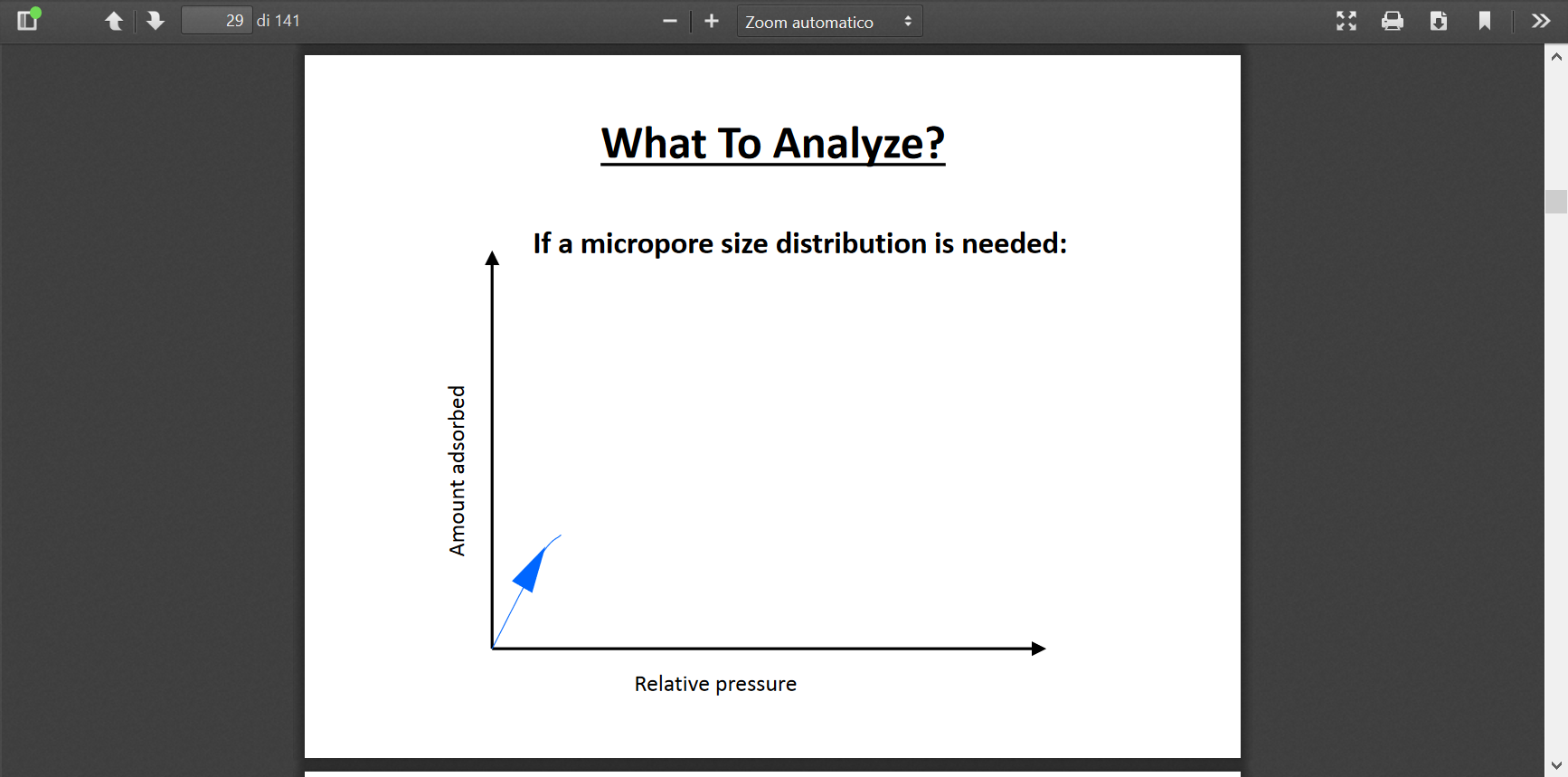 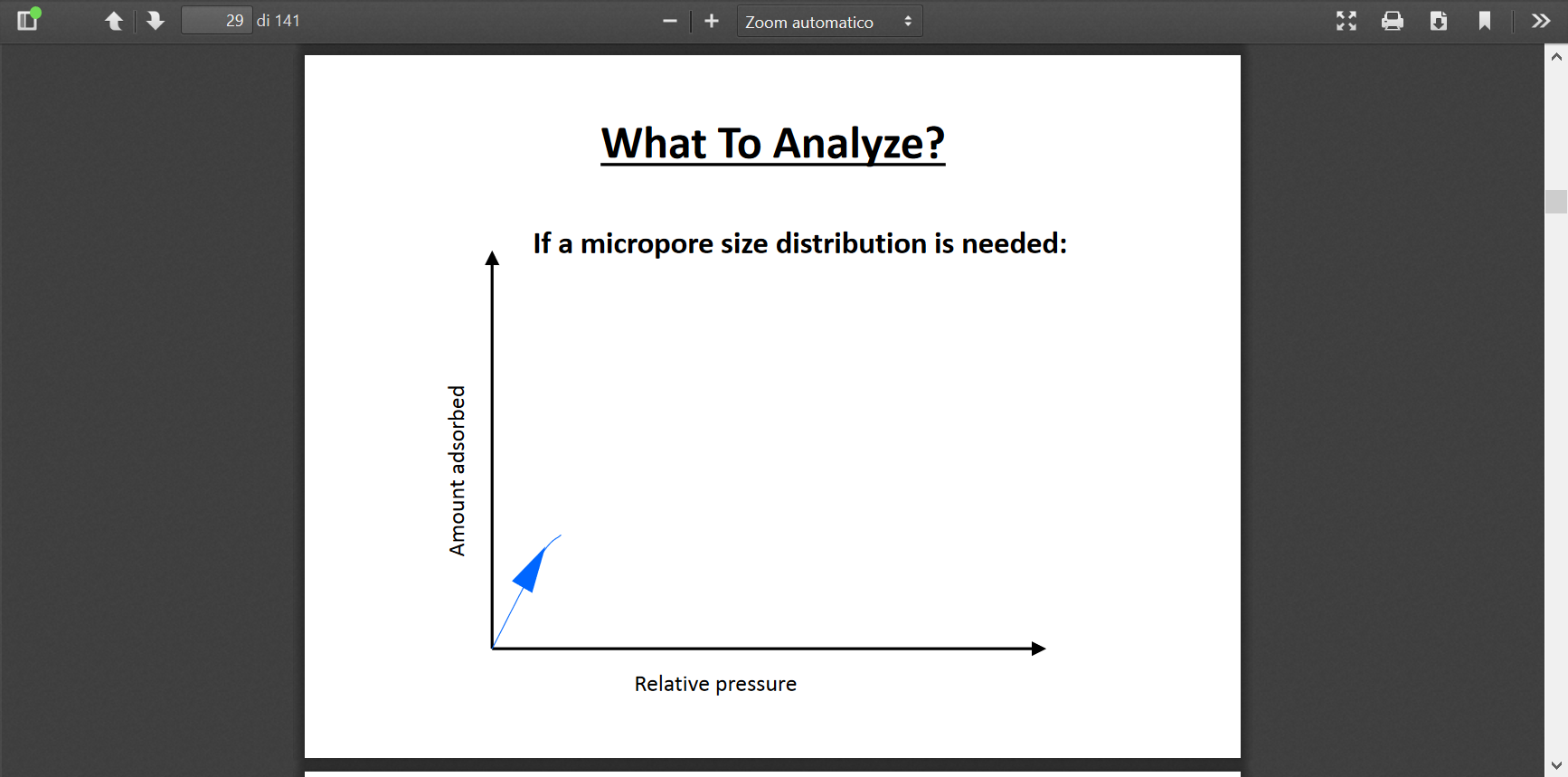 10
What to Analize?
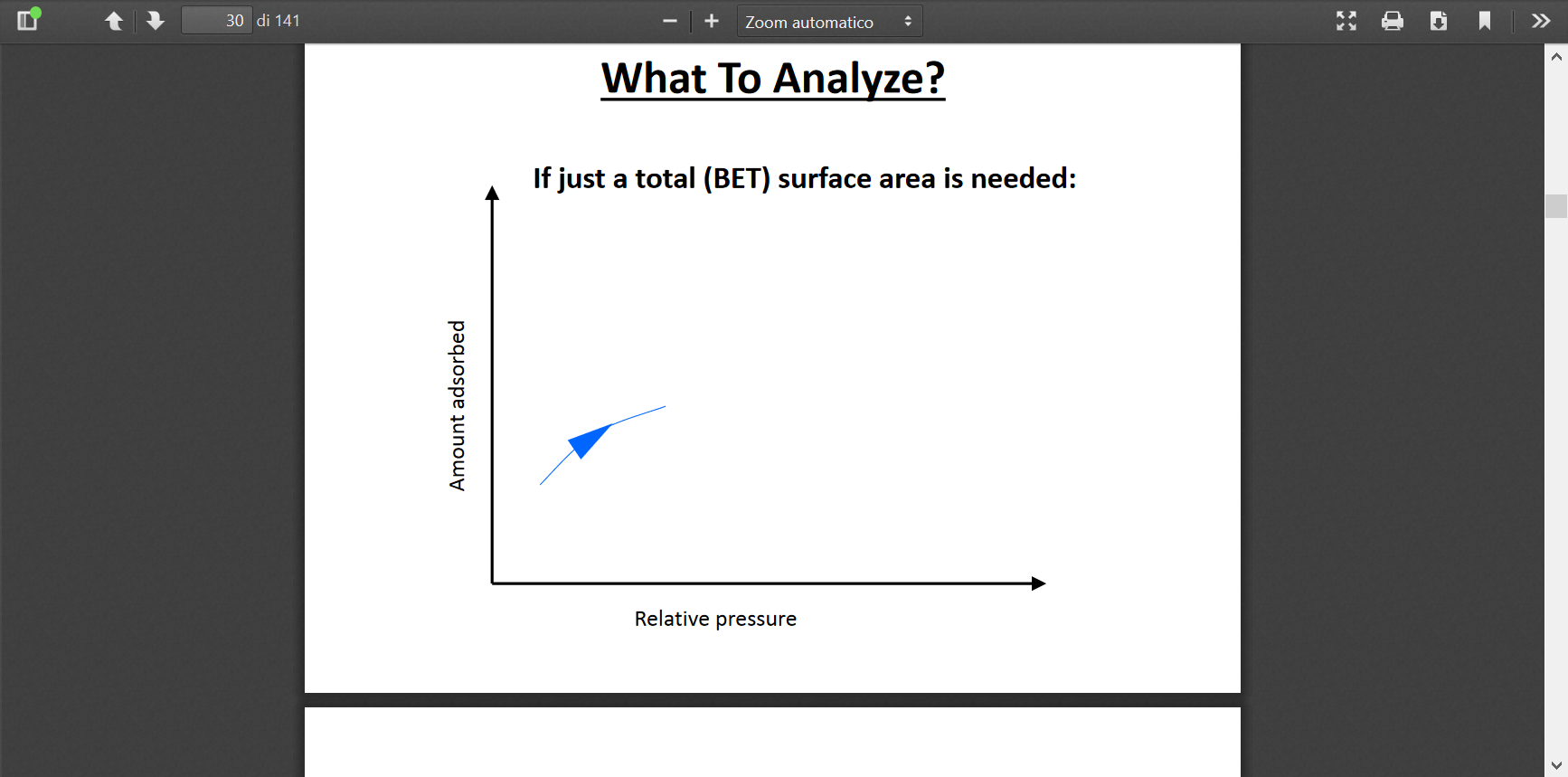 11
What to Analize?
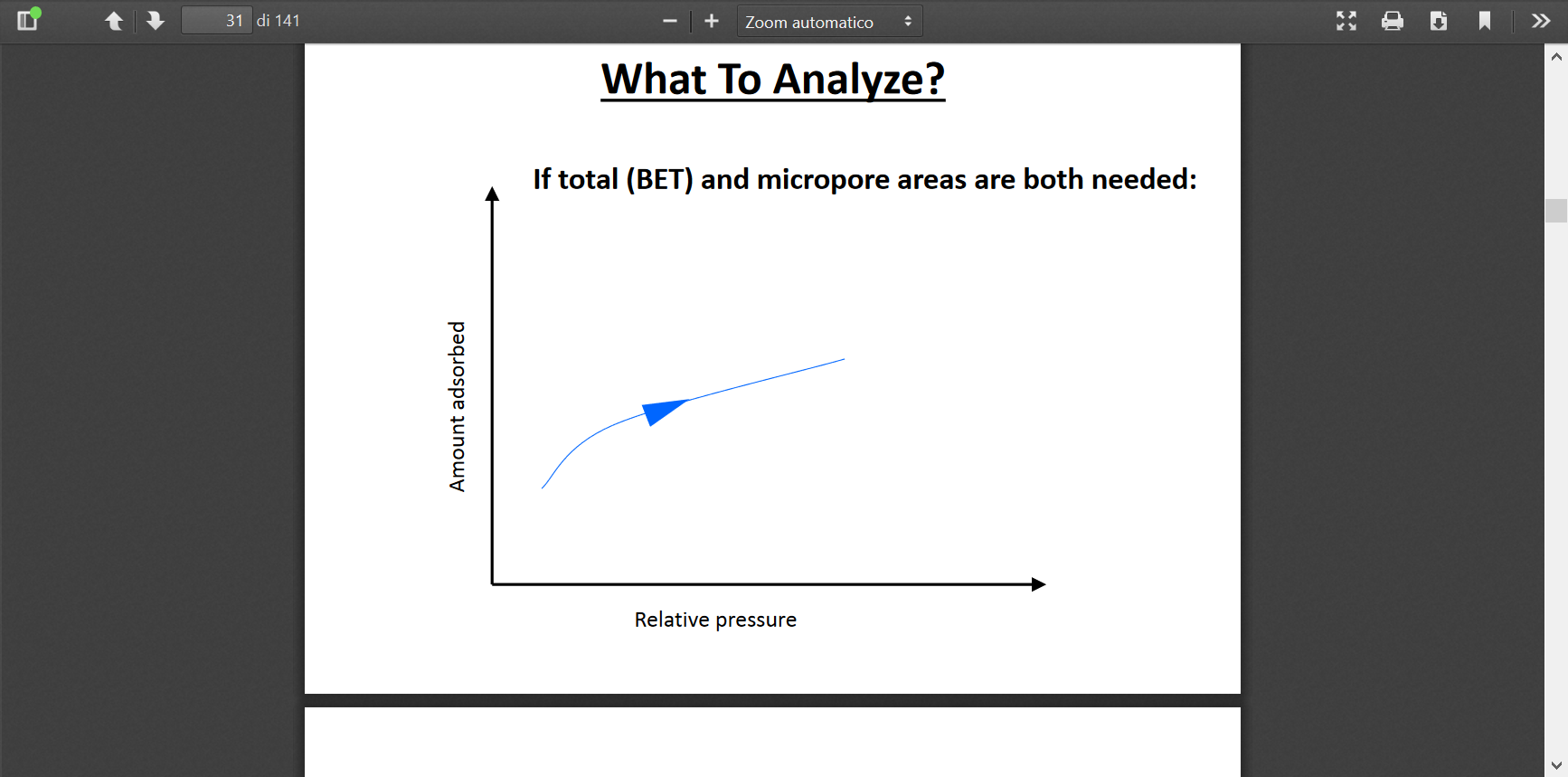 12
What to Analize?
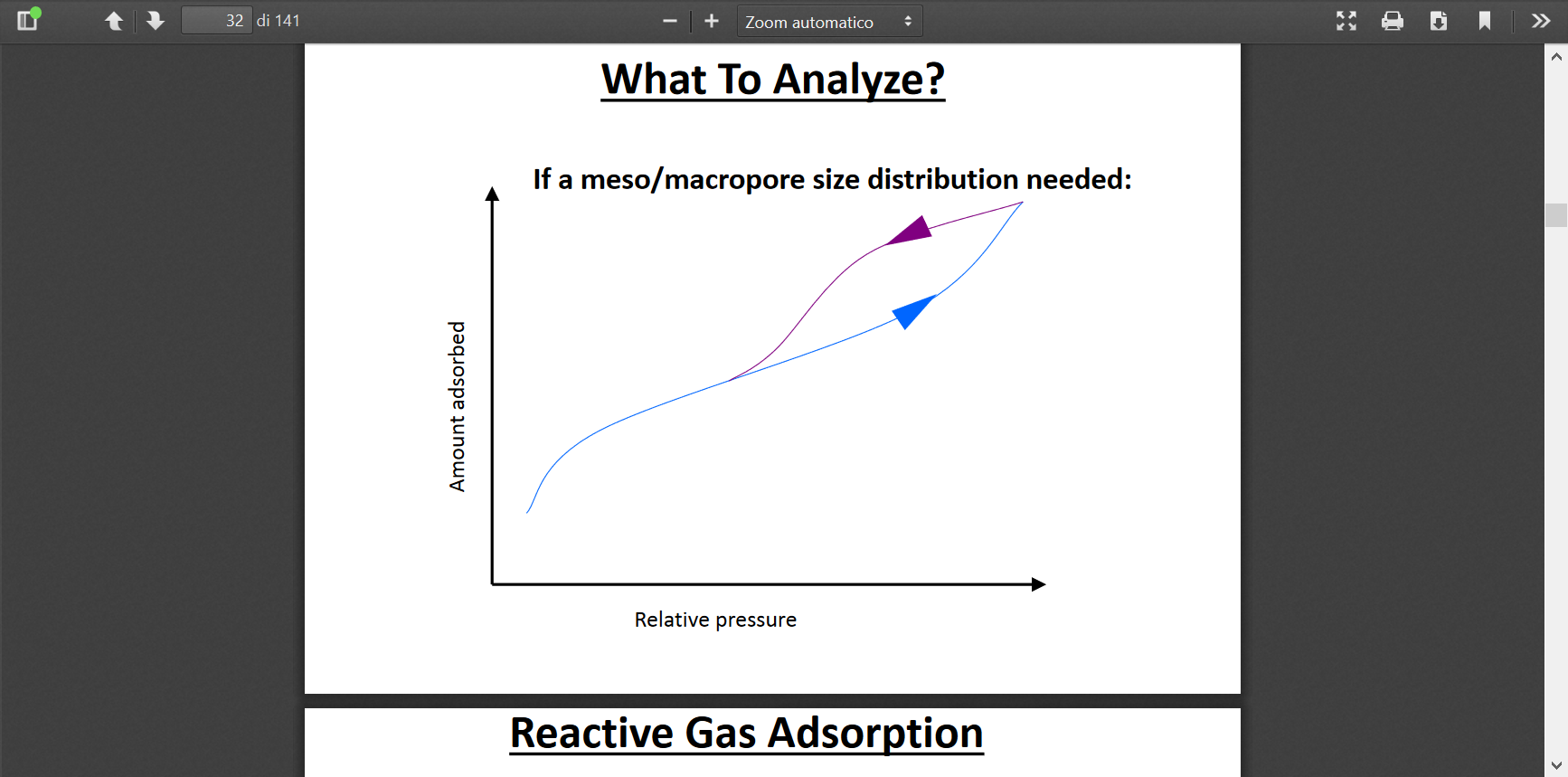 13
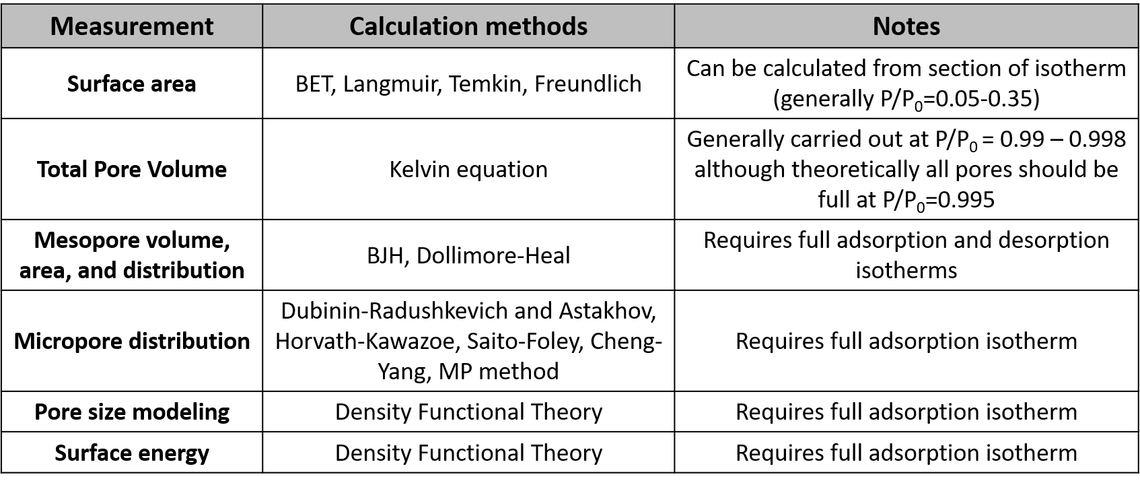 14
Total Pore Volume
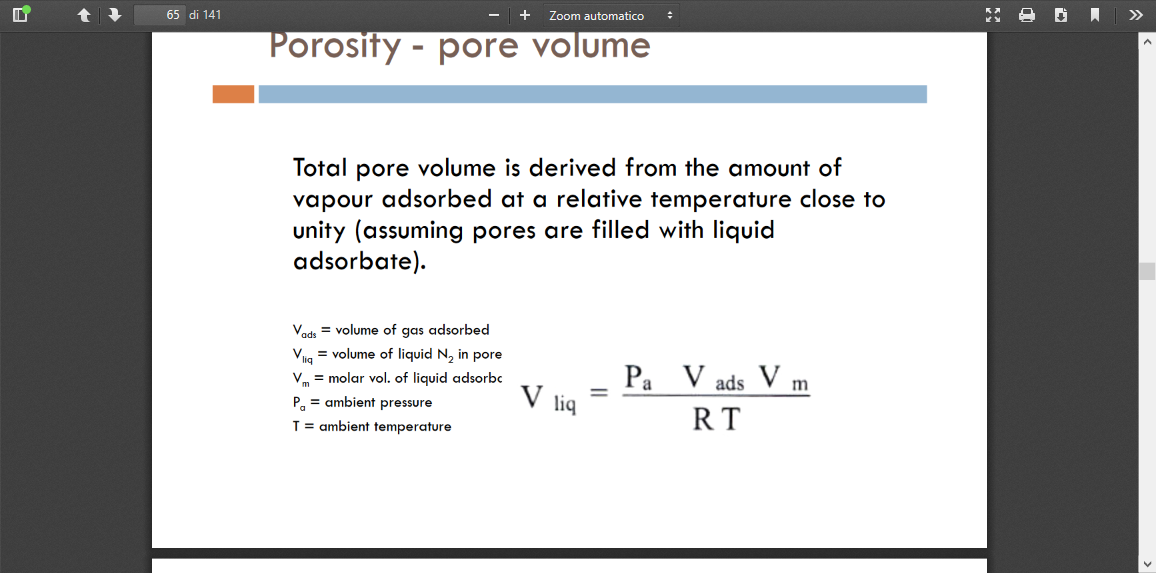 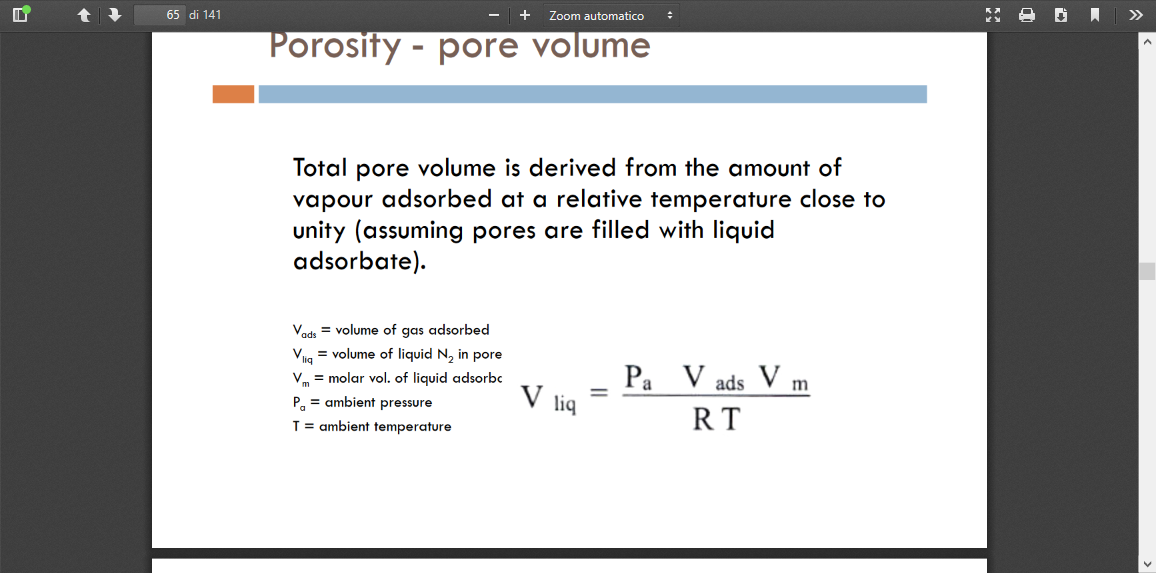 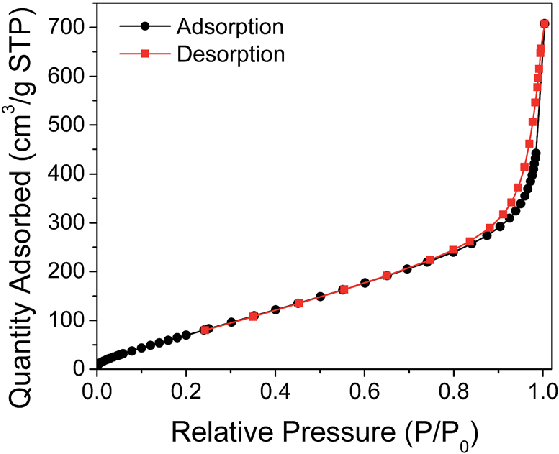 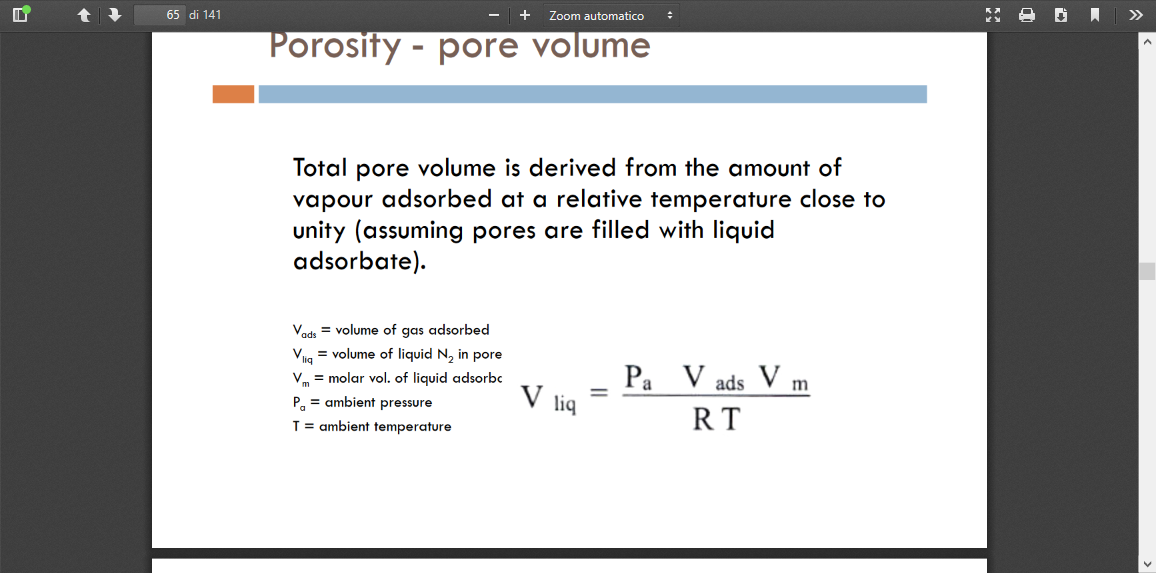 15
Pore Size: Kelvin Equation
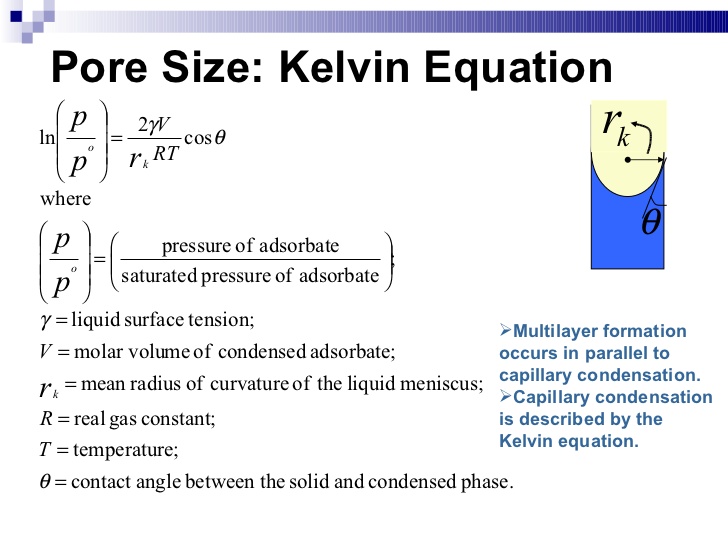 16
Pore Size: Kelvin Equation
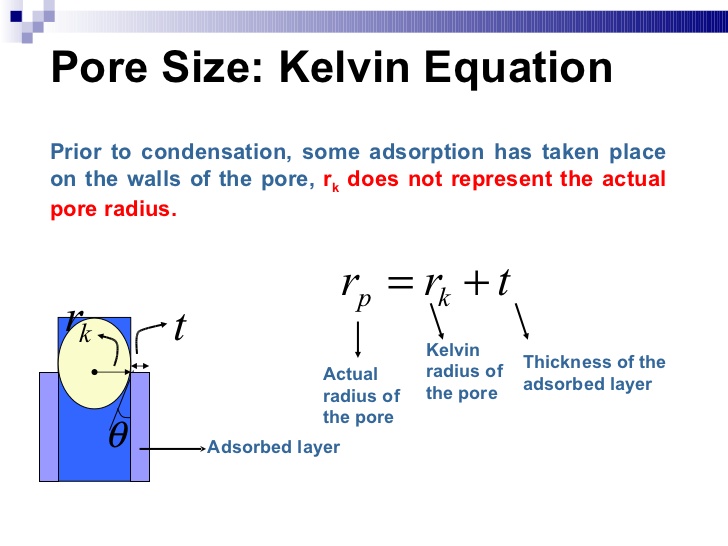 17
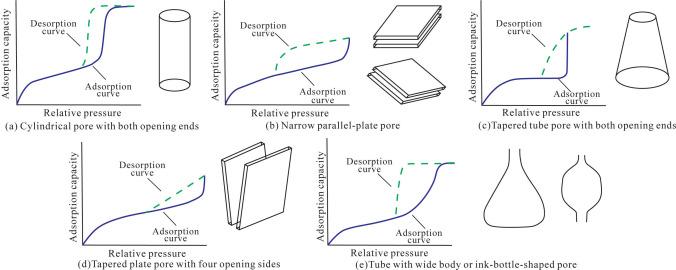 18
Single point BET
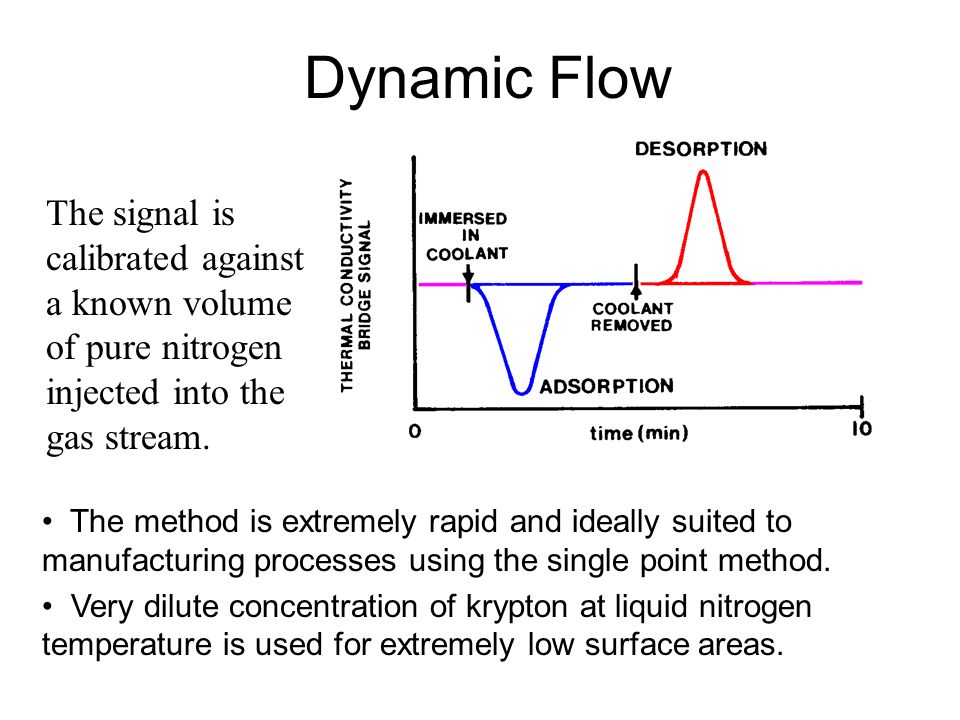 19
ADSORPTION PLOT for Ce0.5Zr0.5O2
Chemisorption, surface area and metal dispersion
Chemisorption for probing metal surface areas
Objective
	determine number of accessible metal sites 

Exploit high reactivity of metal surface atoms

	- let them react with small molecules (H2, O2, CO, etc.)

	- count the number of molecules that have reacted

	- knowing the stoichiometry of the reaction you obtain the number 	  of metal surface atoms

Choice of the probe molecule

	- must be selective for reaction with metal vs. support
	- must be selective for reaction with surface atoms (not with bulk)
	- reaction must be «irreversible»
22
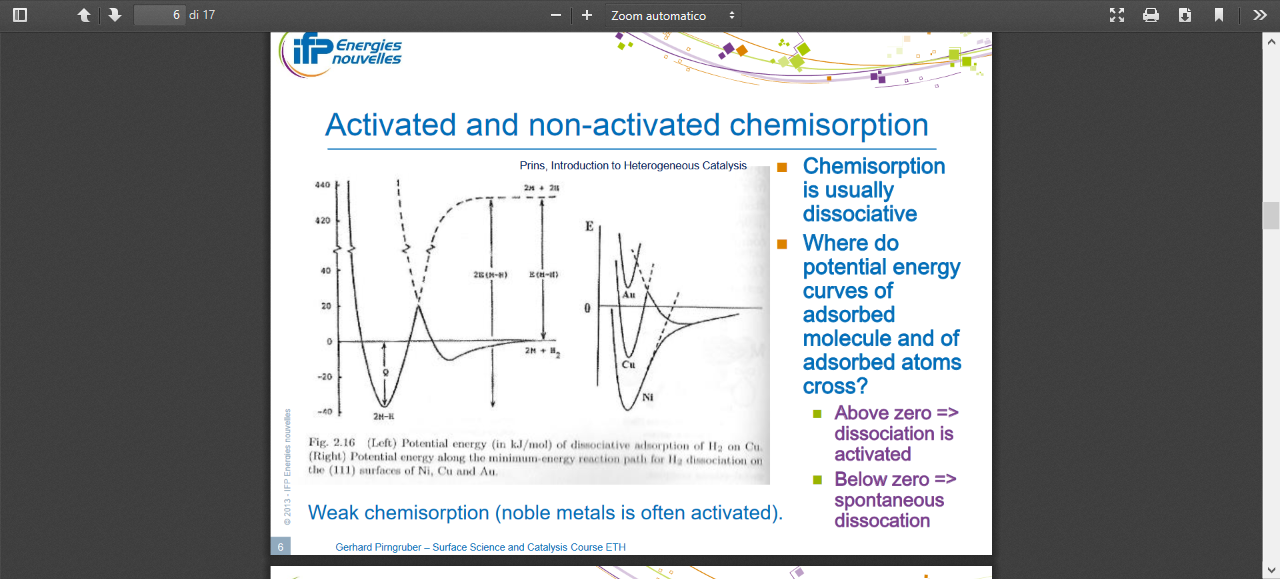 23
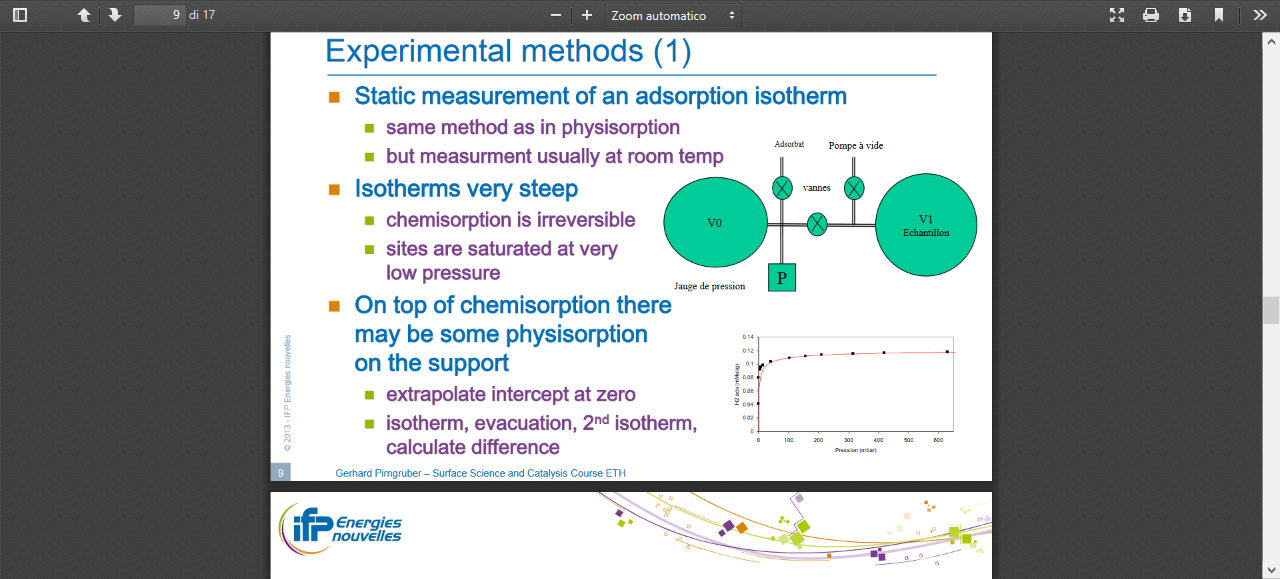 24